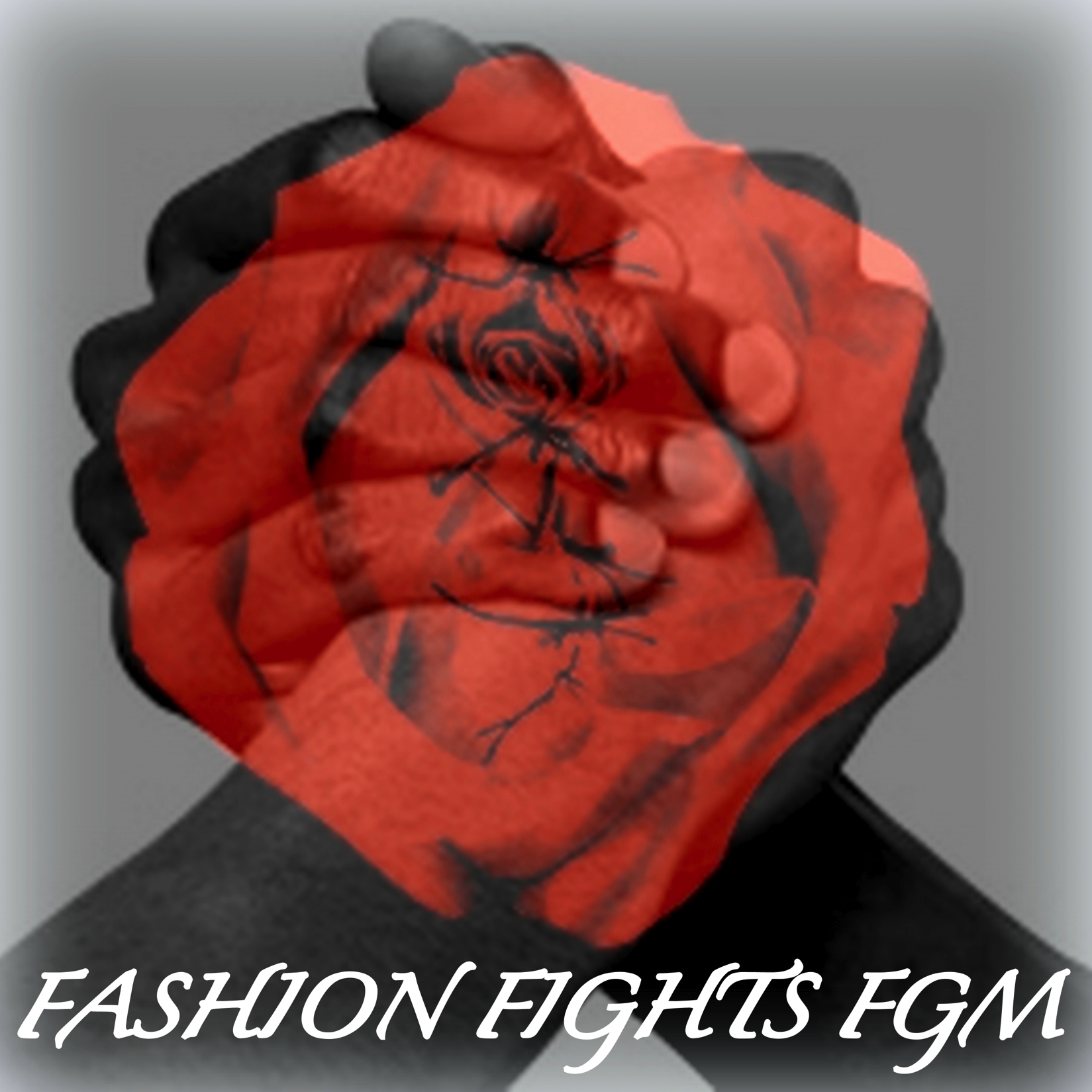 Media RelationsIndividual Project
Jessica Scannell
The Desert Flower Foundation
Waris Dirie
The Organization
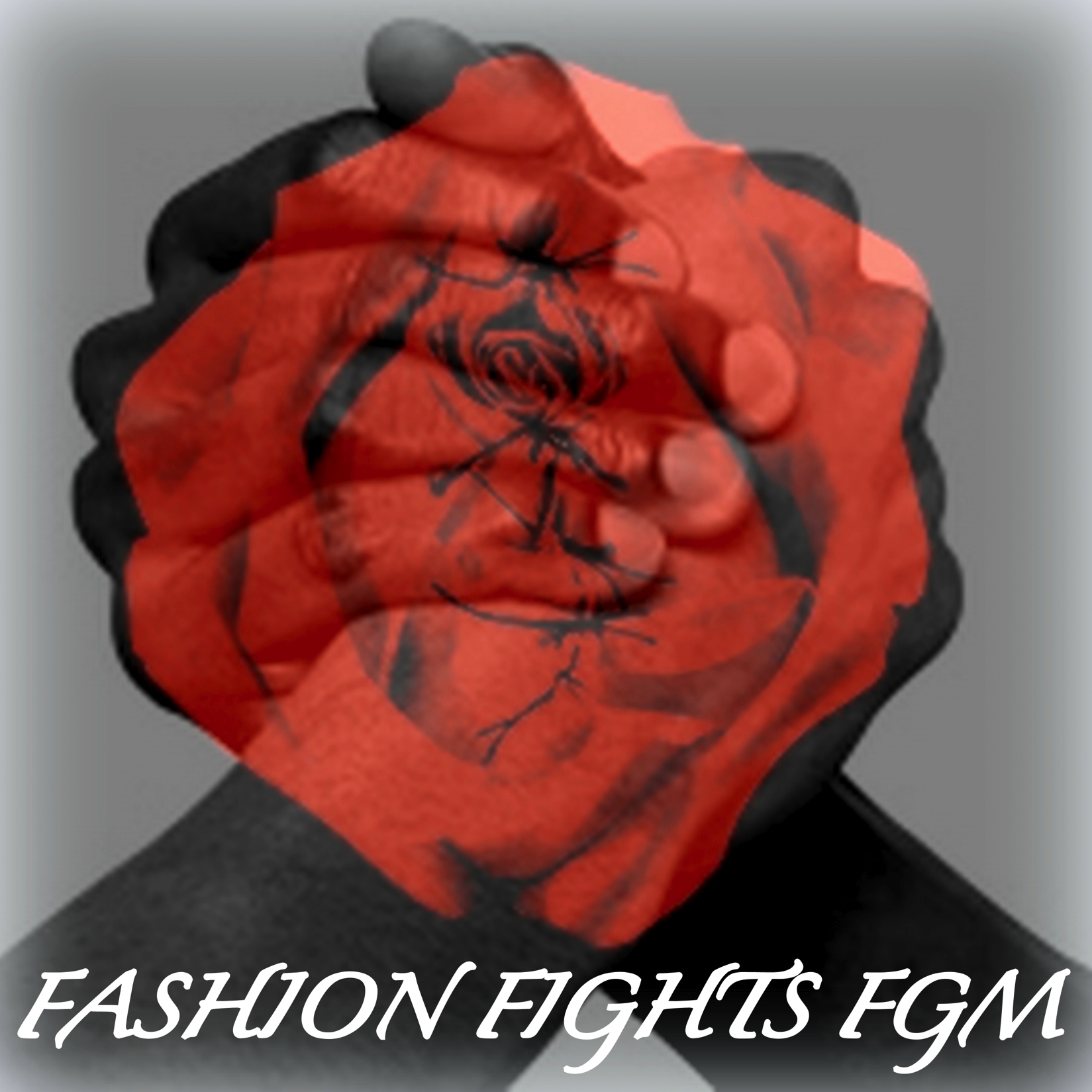 The Campaign
SWOT
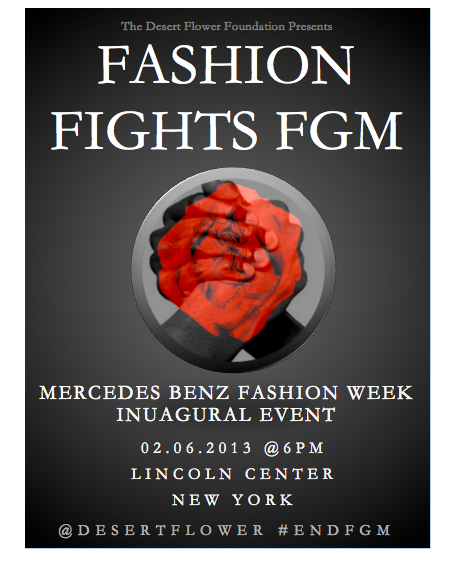 The Event
Messaging Matrix
New York Times and Vogue press release exclusive.
Pitch to Broadcast Media, share stories before event.
Social Media Campaign
Media alert to all media and bloggers to attend event.
Ted Talks
The PR Plan: Media Targets
1. Outreach and education to immigrant communities about the legal, physical and psychological consequences of FGM.
 
2. Encouraging community and religious leaders to educate their communities about the harm and illegality of FGM
 
3. Guidelines and training to assist front-line professions, such as law enforcement agents, teachers and health care workers to identify and protect girls at risk.
 
4. Robust enforcement of laws prohibiting FGM,  not only on U.S. soil but in the case of girls sent abroad for the procedure.
Why Fashion Industry?5th Step: Mainstream Public Awareness